McKinney-Vento Education for Homeless Children and Youth Program
Request for Proposal (RFP) Technical Assistance Webinar
August 2017
Tiffany Jones, Homeless Coordinator 
Monique R. Henderson, Special Populations Director
2
State Board of Education Goals  FIVE-YEAR STRATEGIC PLAN FOR 2016-2020
All Students Proficient and Showing Growth in All Assessed Areas
Every Student Graduates from High School and is Ready for College and Career
Every Child Has Access to a High-Quality Early Childhood Program
Every School Has Effective Teachers and Leaders
Every Community Effectively Uses a World-Class Data System to Improve Student Outcomes
Every School and District is Rated “C” or Higher
3
Office of Federal Programs
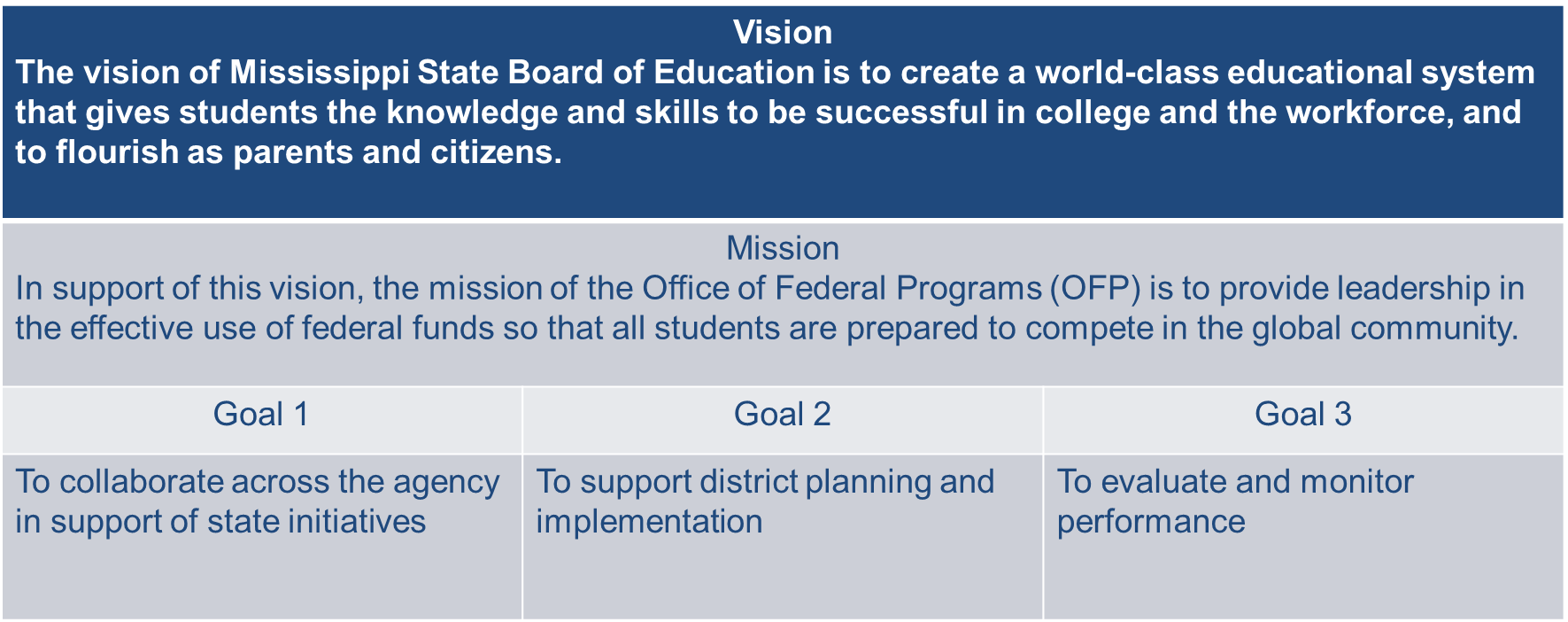 4
Introduction
5
Overview
Designed to present an overview of the McKinney-Vento Homeless Education Program
Provide assistance in the completion of the 2017-2018 McKinney-Vento Education for Homeless Children and Youth Grant Request for Proposal (RFP)
6
Agenda
Program Overview
Key Themes of the McKinney-Vento Act
2017-2018 RFP
Questions/Answers
7
Program Overview
The McKinney-Vento Act
8
McKinney-Vento Homeless Assistance Act
The McKinney-Vento program is designed to address the challenges that students experiencing homelessness face in enrolling, attending, and succeeding in school.
The MS Department of Education (MDE) must ensure that each homeless child and youth has equal access to the same free, appropriate public education, including a public preschool education.
9
McKinney-Vento Homeless Assistance Act
MDE and Local Educational Agencies (LEAs) are required to take steps to review and revise laws, regulations, practices, or policies that may act as barriers to the identification, enrollment, attendance, or success in school of homeless children and youth.
Each LEA is required to have a designated LEA Homeless Liaison who is able to carry out the duties and responsibilities according to the Act.
10
Key McKinney-Vento Themes
Identification
School Stability
School Enrollment
Support for Academic Success
Child-Centered, Best Decision Making
		McKinney-Vento Act Section 722(g)
11
Important Requirements
12
Required Proposal Components
Cover Sheet 
Needs Assessment
Program Goals and Objectives
Collaboration/Coordination of Services and Funding
Dispute Resolution Procedures
Description of Services
Program Effectiveness/Evaluation
Budget Narrative
Grant Assurances and Standard Terms and Conditions
13
Proposal Requirements
Address ALL areas of the RFP.
Assure compliance with both the US Department of Education Grant Assurances and the MS Department of Education Standard Terms and Conditions.
Complete the proposal package (pages 8-21), which will become part of the final grant agreement if the proposal is selected.
14
Proposal Requirements (cont’d)
One original and seven copies of the proposal and one electronic copy saved to a USB flash drive in a “read only” PDF format must be received on or before 3:30 p.m. on Thursday, September 21, 2017 in the Office of Procurement.
15
Proposal Instructions
Faxed and emailed copies will not be accepted.
Late and incomplete proposals will not be evaluated and will not be considered for award.
Failure to submit the signed cover sheet and the required number and format of copies will result in the RFP not being evaluated and not considered for award.
16
Delivery Procedures
17
Timeline
18
McKinney-Vento Standards & Indicators
There are 16 national quality indicators (Appendix A of the RFP).
These were developed by the National Center for Homeless Education (NCHE), along with State Homeless Coordinators, local homeless liaisons, federal programs staff, parents, and representatives from national organizations.
19
McKinney-Vento Standards & Indicators
These standards and indicators will assist in ensuring your program for homeless students is aligned with national expectations.
20
McKinney-Vento Standards & Indicators
Student Performance Standards
	1. All homeless students participate fully in school.
	2. All homeless students show academic progress.
21
McKinney-Vento Standards & Indicators
LEA Support Standards
	The LEA:
           3.  Identifies all homeless children and youth through outreach to all 	homeless children and youth and to specific subgroups including preschool-	aged children, unaccompanied homeless youth, out-of-school youth, and 	migrant children and youth.
           4.  Removes barriers to enrollment for homeless students.
           5.  Maintains all homeless students in their school of origin when in their best 	interest.
           6.  Provides homeless students all educational services for which they are 	eligible.
22
McKinney-Vento Standards & Indicators
LEA Outreach and Collaboration Standards
     The LEA:
	7.   Links homeless students and their families to community services.
	8.   Informs all parents/guardians of homeless children and youth about the  	      educational and related opportunities available to their children and 	      opportunities to participate in their children’s education.
	9.   Informs all unaccompanied homeless youth about the educational and 	      related opportunities available to them.
	10. Conducts awareness activities for educators and community service. 	      providers regarding the rights and needs of homeless children and youth.
23
McKinney-Vento Standards & Indicators
The LEA:	
	11.  Coordinates and collaborates within the LEA to increase identification of 	       homeless students, plan support activities, align procedures and practices,   	       and leverage resources.
	12.  Coordinates and collaborates with community agencies, organizations, and 	       business partners to deliver comprehensive services in an efficient manner, 	       expands or leverages resources, and participates in policy discussions.
24
McKinney-Vento Standards & Indicators
LEA Program Management Standards
	The LEA:
	13.  Local liaison has sufficient time, training, and support to carry out his or her 			       duties. 
	14.  Has policies and procedures that remove educational barriers for homeless 			       children and youth.
	15.  Provides professional development and other support to school personnel 			       serving homeless children and youth.
	16.  Utilizes data for needs assessment and program planning.
25
LEA Needs Assessment
Provide detailed findings of the needs assessment.
Include data from, but not limited to, the Month 9 MSIS report, the number of homeless students enrolled, and data on the academic performance of the homeless subgroup.
Describe procedures the district has in place or will develop to improve identification and services to homeless children and youth.
26
Program Goals and Objectives
Describe in detail your program’s measurable goals and objectives which are aligned to the top 3 barriers and needs identified in the needs assessment.
Explain how the program objectives will assist homeless children and youth to overcome educational barriers and/or meet their educational needs.
Must address a minimum of 3 of the sixteen national quality indicators (Appendix A).
27
Program Effectiveness/Evaluation
Provide a description of strategies and activities for assessing progress toward achieving program objectives and guiding program improvement.
Provide a description of sufficient staff time and other resources to be utilized for program evaluation activities.
28
Collaboration/Coordination
Describe how you will collaborate and coordinate the implementation of services and activities with other local schools, Head Start, Migrant, shelters, religious and civic organizations, and social service agencies.
Describe how you will coordinate and leverage funds and resources with other funding streams.
The Summary of Partners table enables you to identify and list external partners who help support the needs of homeless students and to help ensure that services are not duplicated.
29
Dispute Resolution Procedures
Describe the dispute resolution process for the LEA in accordance with the McKinney-Vento Act and the State Board of Education Homeless Dispute Resolution Procedures policy.
Include the district dispute resolution policy and a sample of the forms used to resolve disputes.
30
Description of Services
Provide a description of a minimum of 3 services that will be supported to address needs identified in the needs assessment, along with goals and objectives, which include the authorized activities as specified in the McKinney-Vento Act.
31
Authorized Activities
Tutoring, supplemental instruction, and enriched educational services linked to the State content standards  
Expedited evaluations of the strengths and needs of homeless children and youth (such as gifted programs, children with disabilities, and ELs, services provided under Title I, programs in vocational education, and school nutrition programs)
32
Authorized Activities (cont’d)
Professional development and other activities for educators and specialized instructional support personnel
Referral services to homeless children and youths for medical, dental, mental health, and other health services
33
Authorized Activities (cont’d)
Defray the excess cost of transportation for students not otherwise provided through Federal, State, or local funding
Developmentally appropriate early childhood education programs not otherwise provided through Federal, State, or local funding for preschool-aged homeless children
34
Authorized Activities (cont’d)
Services and assistance to attract, engage, and retain homeless children and youth (particularly homeless children and youth who are not enrolled in school)
Before- and after-school mentoring and summer programs
35
Authorized Activities (cont’d)
Payment of fees and other costs associated with tracking, obtaining, and transferring records necessary to enroll homeless children and youth
Education and training on the rights and resources available to the parents of homeless children and youth
36
Authorized Activities (cont’d)
Coordination between schools and agencies providing services to homeless children and youth
Specialized instructional support services and referrals for such services.
Activities to address the needs of homeless children and youth that may arise from domestic violence, parental mental health, or substance abuse problems.
37
Authorized Activities (cont’d)
Adaptation of space and purchase of supplies for any non-school facilities to provide services
School supplies
Any other extraordinary or emergency assistance needed to enable homeless children and youth to attend school and participate fully in school activities
38
Budget Summary/Narrative
The budget items shall directly be related to proposed services and effectively accomplish the intended objectives of the program.
The budget items shall be reasonable, allowable, and reflect efficient use of program funds.
39
Selection Criteria
40
Additional RFP Training Opportunity
Face-to-Face Training
August 28, 2017
Mississippi Department of Education
Central High School Auditorium, 2nd Floor
359 N. West Street
Jackson, MS  39201 
1 p.m.
41
Resources
Mississippi Office of Federal Programs, Title IX, Part A
http://www.mde.k12.ms.us/OFP 
National Association for the Education of Homeless Children and Youth
http://www.naehcy.org/
U.S.D.E. Guidance on Homeless Children and Youth
http://www.ed.gov/news/press-releases/education-department-releases-guidance-homeless-children-and-youth
42
FAQs will be posted to the 
MDE website 
on
September 8, 2017.
43
Contact Information
Quentin Ransburg, Executive Director
Office of Federal Programs
qransburg@mdek12.org

Monique Henderson, Special Populations Director
mohenderson@mdek12.org 

Tiffany Jones, State Homeless Coordinator
ttjones@mdek12.org 

601-359-3499
44